The person of Jesus
Avoid persuasive arguments
Minds on things above
Evitar los razonamientos persuasivos
The person of Jesus
Mentes en las cosas de arriba
[Speaker Notes: When people are house-hunting sometimes they walk into a house and say “this is the one”. They fall in love with that home, even though they don’t live there yet.  

And then they lay awake at night, imagining where the furniture will go, and hoping that nothing gets delayed.

This is Matthew 13!  The pearl of great price.  When he finds it, then this new pearl is all he can think about. He sells everything to gain what his heart can’t live without.


NEW LIFE:  Greek, aorist tense

The AORIST tense always conveys a single, discreet action (i.e. simple aspect). This is the most common tense for referring to action in the past. The IMPERFECT tense always conveys past activity that was more than a single action in some way (i.e. ongoing aspect).

Point: We have been definitively raised up.  Therefore “keep seeking…”. When we became a Christian, we decided to seek things above, not just treasures here.
Keep on this journey; don’t let anyone lure you away from it. Remember the transformation you’ve undergone. You have died.  When we lived in the world, we were concerned about all of those practices, but we are different people now. 


NEW KING… A king who rules out of total love and goodness.  A King who defeated demons and the devil, who healed sickness and sadness.  A King who conquered over criticism, rejection, and death.  A king who endured my punishment so that I could join HIS family!  What a KING!!!   He has brought us into a NEW COVENANT. Not like the old, but a covenant of the heart.


NEW HOME… A place prepared for us by Jesus.  A place prepared where in a resurrected body we can enjoy ETERNAL LIFE with God.


We want to look up and be in awe of God’s glory, of Christ’s pre-eminence, of this new fresh start we have been given – and start to dream about a life that is overflowing with praise to HIM.


New Direction.

New Objectives.

New Hope.


Ch 1: Our Lives Are Devoted To The Greatest King To Ever Exist.
Ch 2: Our Lives Are Guided By The Highest Wisdom The World Will Ever Know. 
Ch 3: Our Hearts Are Transformed By The Deepest Love We Can Possibly Receive.
Ch 4: Our Concerns Are Elevated To The Spiritual Consequences Over The Physical.]
Paul’s foundation for both ideas is who Christ is, what He’s done, and where He is.
Minds on things above
Avoid persuasive arguments
Avoid persuasive arguments
El fundamento de Pablo para las dos ideas es quién es Cristo, lo que Él ha hecho, y dónde Él está.
Minds on things above
[Speaker Notes: When people are house-hunting sometimes they walk into a house and say “this is the one”. They fall in love with that home, even though they don’t live there yet.  

And then they lay awake at night, imagining where the furniture will go, and hoping that nothing gets delayed.

This is Matthew 13!  The pearl of great price.  When he finds it, then this new pearl is all he can think about. He sells everything to gain what his heart can’t live without.


NEW LIFE:  Greek, aorist tense

The AORIST tense always conveys a single, discreet action (i.e. simple aspect). This is the most common tense for referring to action in the past. The IMPERFECT tense always conveys past activity that was more than a single action in some way (i.e. ongoing aspect).

Point: We have been definitively raised up.  Therefore “keep seeking…”. When we became a Christian, we decided to seek things above, not just treasures here.
Keep on this journey; don’t let anyone lure you away from it. Remember the transformation you’ve undergone. You have died.  When we lived in the world, we were concerned about all of those practices, but we are different people now. 


NEW KING… A king who rules out of total love and goodness.  A King who defeated demons and the devil, who healed sickness and sadness.  A King who conquered over criticism, rejection, and death.  A king who endured my punishment so that I could join HIS family!  What a KING!!!   He has brought us into a NEW COVENANT. Not like the old, but a covenant of the heart.


NEW HOME… A place prepared for us by Jesus.  A place prepared where in a resurrected body we can enjoy ETERNAL LIFE with God.


We want to look up and be in awe of God’s glory, of Christ’s pre-eminence, of this new fresh start we have been given – and start to dream about a life that is overflowing with praise to HIM.


New Direction.

New Objectives.

New Hope.


Ch 1: Our Lives Are Devoted To The Greatest King To Ever Exist.
Ch 2: Our Lives Are Guided By The Highest Wisdom The World Will Ever Know. 
Ch 3: Our Hearts Are Transformed By The Deepest Love We Can Possibly Receive.
Ch 4: Our Concerns Are Elevated To The Spiritual Consequences Over The Physical.]
the visible image of the invisible God.
Christ is
the Reconciler of our relationship with God.
sitting at the right on high as King.
es la imagen visible del Dios invisible.
Cristo
es el Reconciliador de nuestra relación con Dios.
está sentado a la diestra en lo alto como Rey.
[Speaker Notes: I want to help us consider just how ENORMOUS this new life is by imagining…

If we were moving to Australia in 6 weeks, our minds would be LOCKED IN on this upcoming reality.

We’d want to learn everything we could about our new home and the new government we’d be living under.


I have a brand new life!  If you moved to Australia, you’d be all about that house, and that food, and those relationships… You’d be building a new life based on your new position.  

Likewise: Paul is telling us. We have a whole new life to build.  The pursuits and aims of the world don’t even make sense any more.  The pursuits and aims of pagan religions have no pull, no sway, for us. We can see them as totally irrelevant.  

If we were moving out of state, and our best friend had purchased a beautiful home for us, our family was already there to get settled in, the moving truck had already taken our furniture…and we were just finishing a few jobs and handling the last few boxes.  Our mind would be set on that new home.]
Colossians 3:1-4
Colosenses 3:1-4
“Si ustedes, pues, han resucitado con Cristo, busquen las cosas de arriba, donde está Cristo sentado a la diestra de Dios.  2  Pongan la mira en las cosas de arriba, no en las de la tierra.  3  Porque ustedes han muerto, y su vida está escondida con Cristo en Dios.  4  Cuando Cristo, nuestra vida, sea manifestado, entonces ustedes también serán manifestados con Él en gloria.”
“Therefore if you have been raised up with Christ, keep seeking the things above, where Christ is, seated at the right hand of God. 2 Set your mind on the things above, not on the things that are on earth. 3 For you have died and your life is hidden with Christ in God. 4 When Christ, who is our life, is revealed, then you also will be revealed with Him in glory.”
Colossians 3:1-4
Colosenses 3:1-4
“Si ustedes, pues, han resucitado con Cristo, busquen las cosas de arriba, donde está Cristo sentado a la diestra de Dios.  2  Pongan la mira en las cosas de arriba, no en las de la tierra.  3  Porque ustedes han muerto, y su vida está escondida con Cristo en Dios.  4  Cuando Cristo, nuestra vida, sea manifestado, entonces ustedes también serán manifestados con Él en gloria.”
“Therefore if you have been raised up with Christ, keep seeking the things above, where Christ is, seated at the right hand of God. 2 Set your mind on the things above, not on the things that are on earth. 3 For you have died and your life is hidden with Christ in God. 4 When Christ, who is our life, is revealed, then you also will be revealed with Him in glory.”
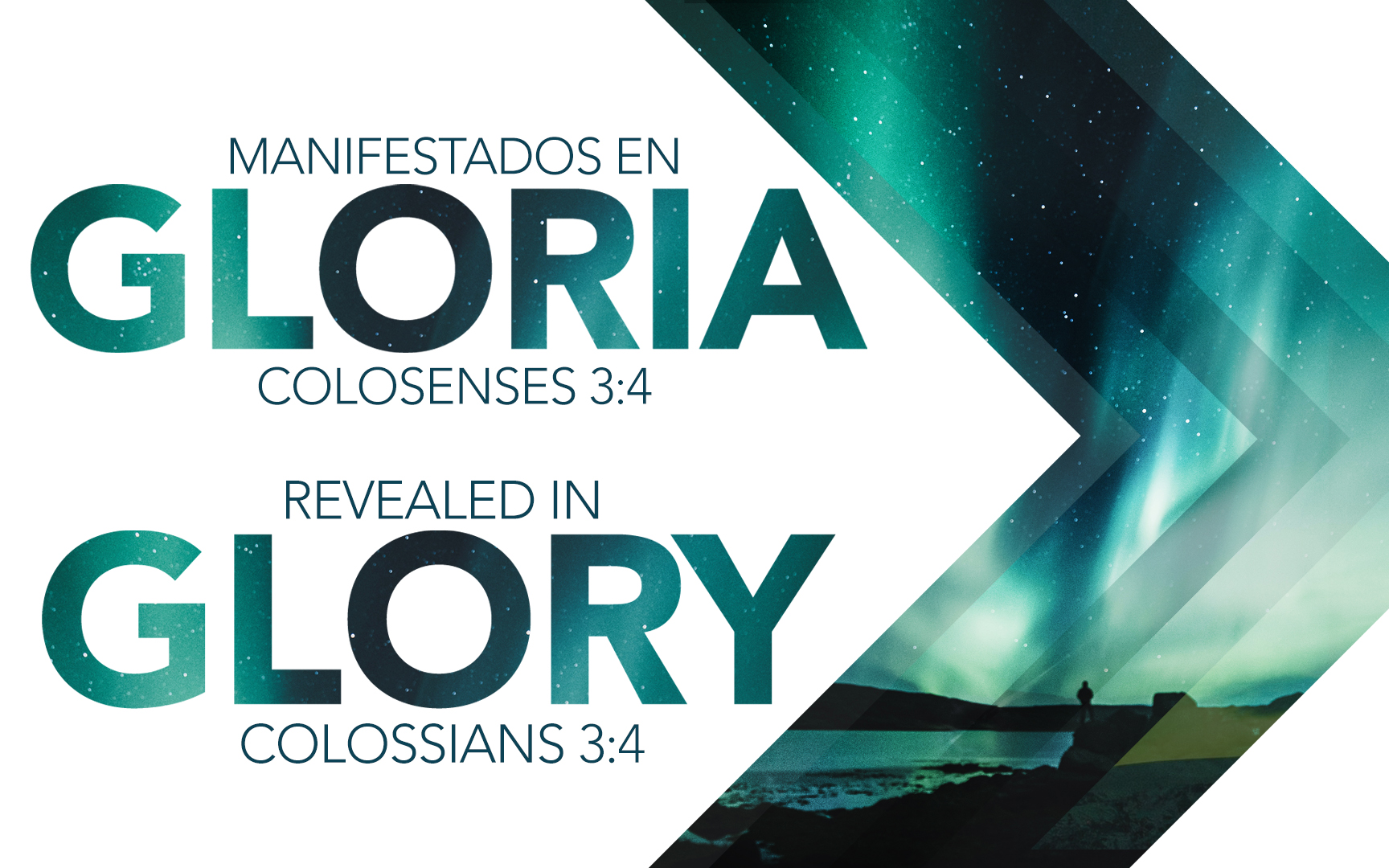 [Speaker Notes: 1:24, 4:18

I have been on the front lines, suffering and praying for you, because I’m doing everything in my power (by God’s power) to make it possible for you to fully know God’s message.

He’s in prison, but He’s grateful for God’s blessings.
He’s in prison, but He’s serving others in the ways that he can. Writing to those he’s never even met.
He’s in prison, but His mind is set on things above.




When people are house-hunting sometimes they walk into a house and say “this is the one”. They fall in love with that home, even though they don’t live there yet.  

And then they lay awake at night, imagining where the furniture will go, and hoping that nothing gets delayed.

This is Matthew 13!  The pearl of great price.  When he finds it, then this new pearl is all he can think about. He sells everything to gain what his heart can’t live without.


New Direction.

New Objectives.

New Hope.]
Jesus will return and 
bring all things to completion.
Acts 1:11 This Jesus, who has been taken up from you into heaven, will come in just the same way as you have watched Him go into heaven.
Jesús volverá y 
llevará todas las cosas a su culminación.
Hechos 1:11 Este mismo Jesús, que ha sido tomado de ustedes al cielo, vendrá de la misma manera, tal como lo han visto ir al cielo.
[Speaker Notes: We would expect new sights, sounds, and experiences.

We would anticipate seeing things we’ve never seen before – things that we might read about, but are hard to fully imagine.]
Jesus will return and 
bring all things to completion.
1 Thessalonians 1:10 “and to wait for His Son from heaven, whom He raised from the dead, that is Jesus, who rescues us from the wrath to come.”
Jesús volverá y 
llevará todas las cosas a su culminación.
1 Tesalonicenses 1:11 “y esperar de los cielos a Su Hijo, al cual resucitó de entre los muertos, es decir, a Jesús, quien nos libra de la ira venidera”.
[Speaker Notes: We would expect new sights, sounds, and experiences.

We would anticipate seeing things we’ve never seen before – things that we might read about, but are hard to fully imagine.]
Jesus will return and 
bring all things to completion.
Phil 2:10 …at the name of Jesus every knee will bow, of those who are in heaven and on earth and under the earth, 11 and that every tongue will confess that Jesus Christ is Lord, to the glory of God the Father.
Jesús volverá y 
llevará todas las cosas a su culminación.
Flp 2:10 …para que al nombre de Jesús SE DOBLE TODA RODILLA de los que están en el cielo, y en la tierra, y debajo de la tierra, 11 y toda lengua confiese que Jesucristo es Señor, para gloria de Dios Padre.
[Speaker Notes: We would expect new sights, sounds, and experiences.

We would anticipate seeing things we’ve never seen before – things that we might read about, but are hard to fully imagine.]
Through Christ being glorified at His return that we would be glorified as well.
Revelation 22:12 “Behold, I am coming quickly, and My reward is with Me, to render to every man according to what he has done.”
Mediante la glorificación de Cristo en Su venida nosotros también seremos glorificados.
Apocalipsis 22:12 “Por tanto, Yo vengo pronto, y Mi recompensa está conmigo para recompensar a cada uno según sea su obra”.
[Speaker Notes: We would expect new sights, sounds, and experiences.

We would anticipate seeing things we’ve never seen before – things that we might read about, but are hard to fully imagine.]
Through Christ being glorified at His return that we would be glorified as well.
1st John 3:2 Beloved, now we are children of God, and it has not appeared as yet what we will be. We know that when He appears, we will be like Him, because we will see Him just as He is.
Mediante la glorificación de Cristo en Su venida nosotros también seremos glorificados.
1 Juan 3:2 Amados, ahora somos hijos de Dios y aún no se ha manifestado lo que habremos de ser. Pero sabemos que cuando Cristo se manifieste, seremos semejantes a Él, porque lo veremos como Él es.
[Speaker Notes: We would expect new sights, sounds, and experiences.

We would anticipate seeing things we’ve never seen before – things that we might read about, but are hard to fully imagine.]
Through Christ being glorified at His return that we would be glorified as well.
Philippians 3:20 For our citizenship is in heaven, from which also we eagerly wait for a Savior, the Lord Jesus Christ; 21 who will transform the body of our humble state into conformity with the body of His glory…
Mediante la glorificación de Cristo en Su venida nosotros también seremos glorificados.
Flp 3:20  Porque nuestra ciudadanía está en los cielos, de donde también ansiosamente esperamos a un Salvador, el Señor Jesucristo, 21  el cual transformará el cuerpo de nuestro estado de humillación en conformidad al cuerpo de Su gloria…
[Speaker Notes: We would expect new sights, sounds, and experiences.

We would anticipate seeing things we’ve never seen before – things that we might read about, but are hard to fully imagine.]
Through Christ being glorified at His return that we would be glorified as well.
Mark 8:36 For what does it profit a man to gain the whole world, and forfeit his soul? 37 For what will a man give in exchange for his soul? 38 For whoever is ashamed of Me and My words in this adulterous and sinful generation, the Son of Man will also be ashamed of him when He comes in the glory of His Father with the holy angels.
Mediante la glorificación de Cristo en Su venida nosotros también seremos glorificados.
Mar 8:36  O, ¿de qué le sirve a un hombre ganar el mundo entero y perder su alma?  37  O, ¿qué dará un hombre a cambio de su alma?  38  Porque cualquiera que se avergüence de Mí y de Mis palabras en esta generación adúltera y pecadora, el Hijo del Hombre también se avergonzará de él, cuando venga en la gloria de Su Padre con los santos ángeles».
[Speaker Notes: We would expect new sights, sounds, and experiences.

We would anticipate seeing things we’ve never seen before – things that we might read about, but are hard to fully imagine.]
Colossians 3:1-4
Colosenses 3:1-4
“Si ustedes, pues, han resucitado con Cristo, busquen las cosas de arriba, donde está Cristo sentado a la diestra de Dios.  2  Pongan la mira en las cosas de arriba, no en las de la tierra.  3  Porque ustedes han muerto, y su vida está escondida con Cristo en Dios.  4  Cuando Cristo, nuestra vida, sea manifestado, entonces ustedes también serán manifestados con Él en gloria.”
“Therefore if you have been raised up with Christ, keep seeking the things above, where Christ is, seated at the right hand of God. 2 Set your mind on the things above, not on the things that are on earth. 3 For you have died and your life is hidden with Christ in God. 4 When Christ, who is our life, is revealed, then you also will be revealed with Him in glory.”
Colossians 3:1-4
Colosenses 3:1-4
“Si ustedes, pues, han resucitado con Cristo, busquen las cosas de arriba, donde está Cristo sentado a la diestra de Dios.  2  Pongan la mira en las cosas de arriba, no en las de la tierra.  3  Porque ustedes han muerto, y su vida está escondida con Cristo en Dios.  4  Cuando Cristo, nuestra vida, sea manifestado, entonces ustedes también serán manifestados con Él en gloria.”
“Therefore if you have been raised up with Christ, keep seeking the things above, where Christ is, seated at the right hand of God. 2 Set your mind on the things above, not on the things that are on earth. 3 For you have died and your life is hidden with Christ in God. 4 When Christ, who is our life, is revealed, then you also will be revealed with Him in glory.”
Colossians 3:1-4
Colosenses 3:1-4
“Si ustedes, pues, han resucitado con Cristo, busquen las cosas de arriba, donde está Cristo sentado a la diestra de Dios.  2 Pongan la mira en las cosas de arriba, no en las de la tierra.  3 Porque ustedes han muerto, y su vida está escondida con Cristo en Dios.  4  Cuando Cristo, nuestra vida, sea manifestado, entonces ustedes también serán manifestados con Él en gloria.”
“Therefore if you have been raised up with Christ, keep seeking the things above, where Christ is, seated at the right hand of God. 2 Set your mind on the things above, not on the things that are on earth. 3 For you have died and your life is hidden with Christ in God. 4 When Christ, who is our life, is revealed, then you also will be revealed with Him in glory.”
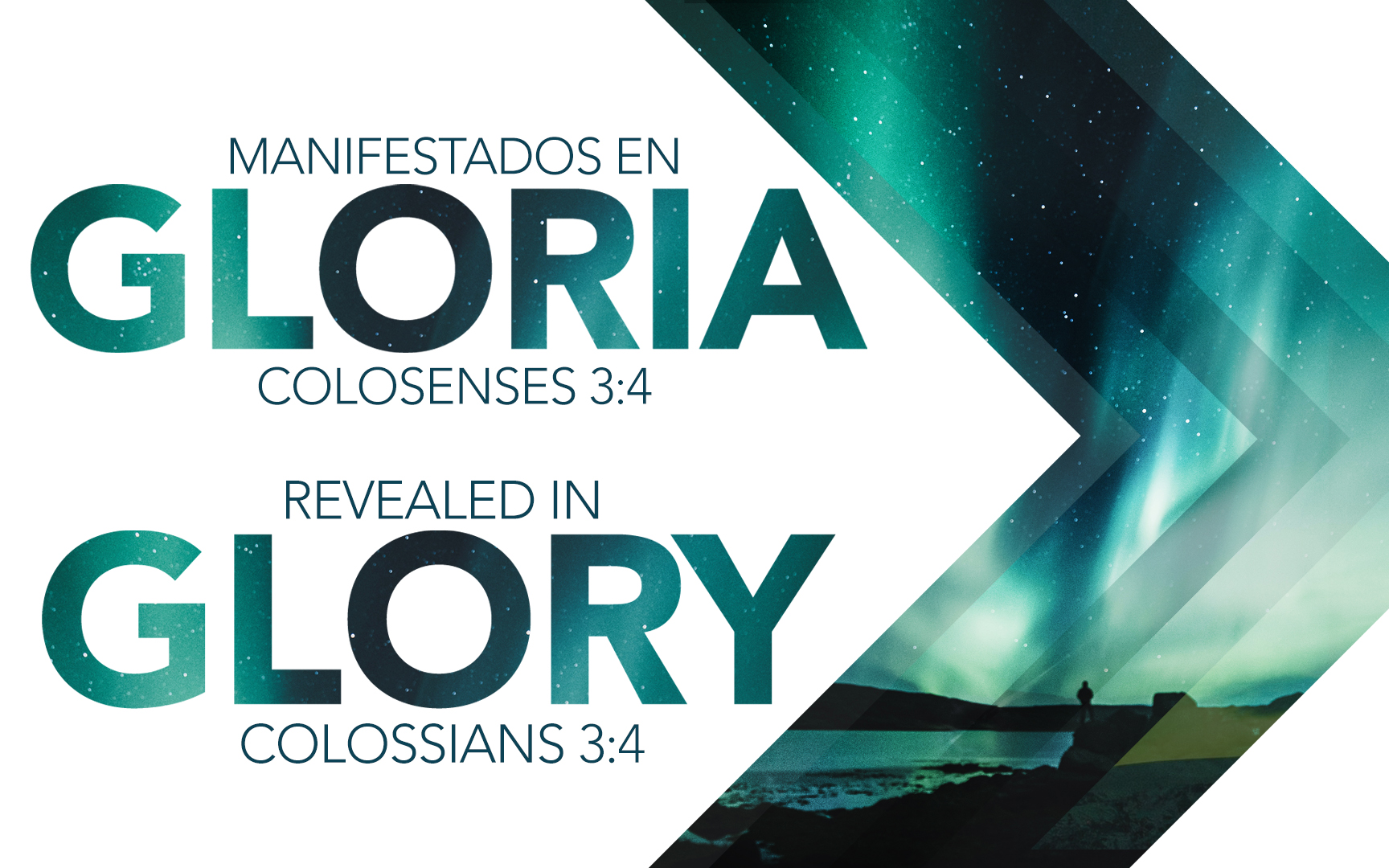 [Speaker Notes: 1:24, 4:18

I have been on the front lines, suffering and praying for you, because I’m doing everything in my power (by God’s power) to make it possible for you to fully know God’s message.

He’s in prison, but He’s grateful for God’s blessings.
He’s in prison, but He’s serving others in the ways that he can. Writing to those he’s never even met.
He’s in prison, but His mind is set on things above.




When people are house-hunting sometimes they walk into a house and say “this is the one”. They fall in love with that home, even though they don’t live there yet.  

And then they lay awake at night, imagining where the furniture will go, and hoping that nothing gets delayed.

This is Matthew 13!  The pearl of great price.  When he finds it, then this new pearl is all he can think about. He sells everything to gain what his heart can’t live without.


New Direction.

New Objectives.

New Hope.]